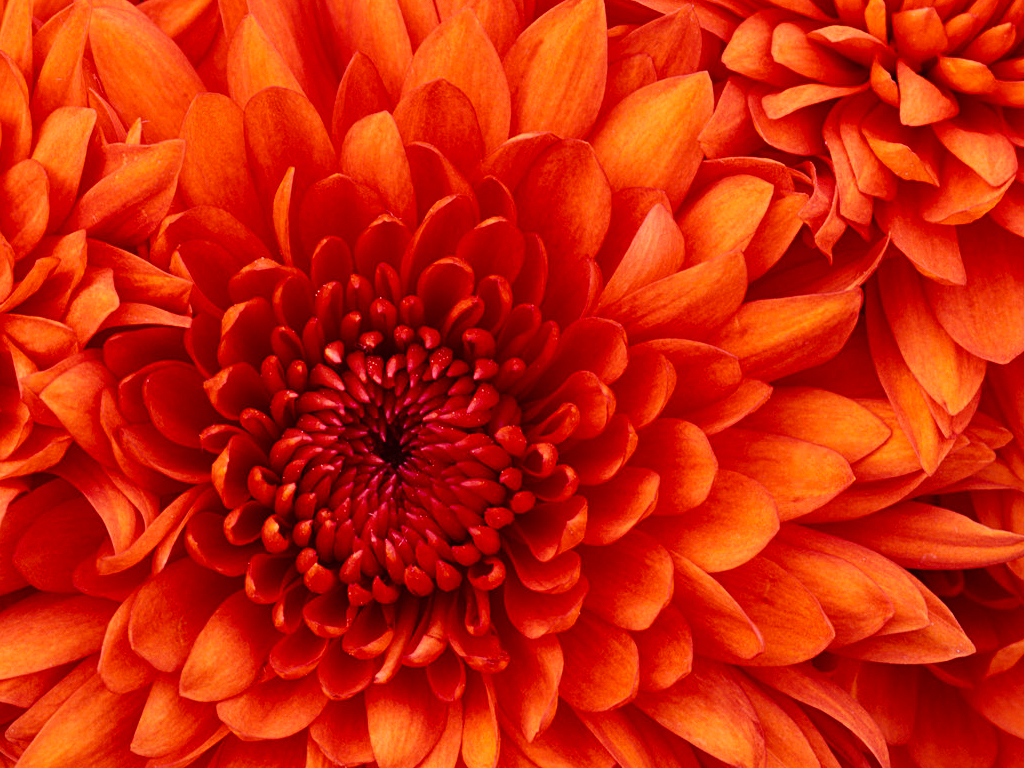 সবাইকে
শুভেচ্ছা
শিক্ষক পরিচিতি
স্বপ্না বিশ্বাস
সহকারি শিক্ষক
বোড়ামারা সরকারি প্রাথমিক বিদ্যালয় ।
নড়াইল সদর, নড়াইল।
পাঠ পরিচিতি
বিষয়: প্রাথমিক বিজ্ঞান
শ্রেণি : ৫ম
পাঠ শিরোনাম :পদার্থ ও শক্তি
পাঠ্যাংশ :আমরা প্রতিদিন ...  ব্যবহার করা
সময় :৩৫ মিনিট।
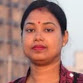 শিখন ফল
১৬ .৪ .১ শক্তির যথাযথ ব্যবহার ও অপচয় রোধ বর্ণনা
করতে পারবে।
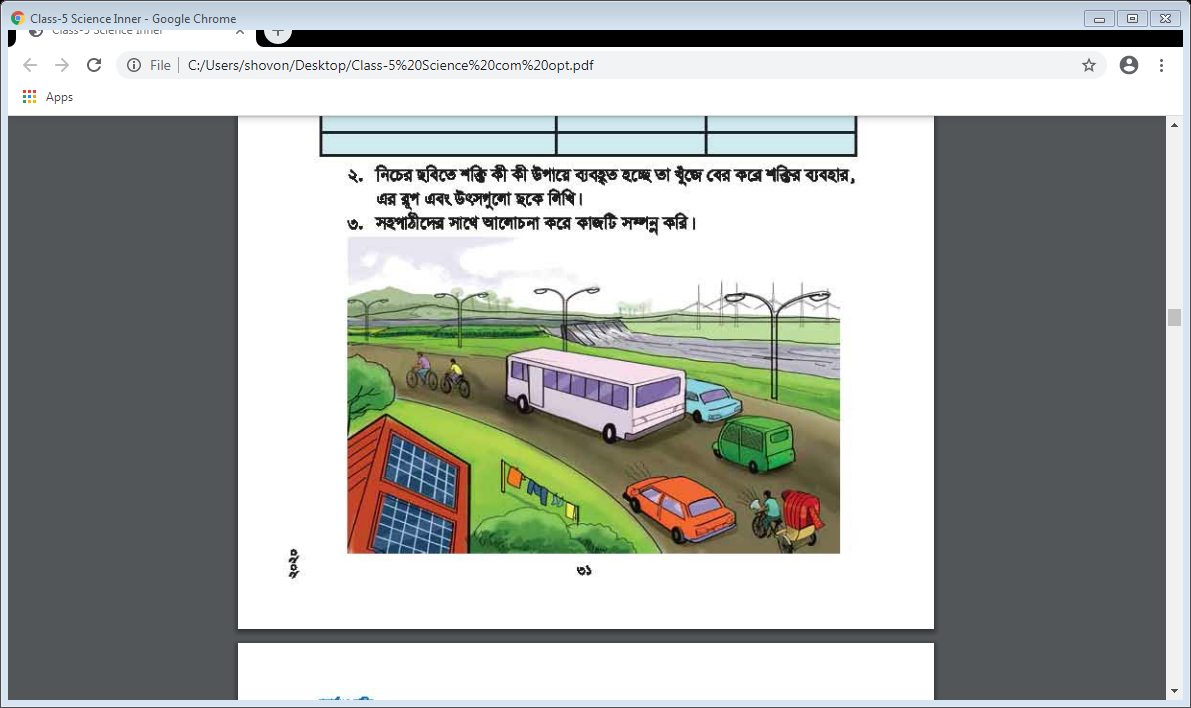 ছবিতে কী দেখতে পারছো ?
আজকের পাঠ
পদার্থ ও শক্তি
শক্তির সংরক্ষণ কেন জরুরি ?
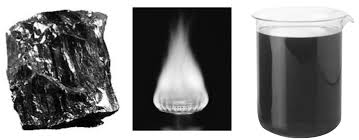 কয়লা
প্রাকৃতিক গ্যাস
তেল
তেল , কয়লা এবং প্রাকৃতিক গ্যাস এগুলো অনবায়নযোগ্য শক্তির
উৎস । এগুলো ব্যবহারের ফলে নিঃশেষ হয়ে যায় ।
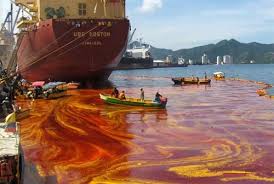 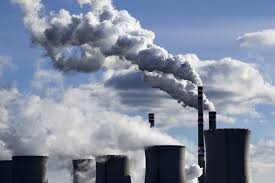 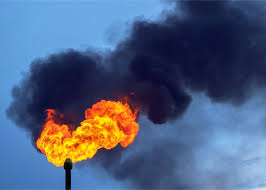 তেল দ্বারা দূষণ ।
প্রাকৃতিক গ্যাস দ্বারা দূষণ ।
কয়লা দ্বারা দূষণ ।
শক্তির যথাযথ ব্যবহার না করলে তা পরিবেশের জন্য ক্ষতিকর ।
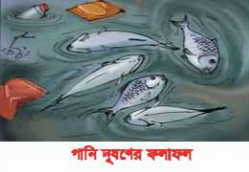 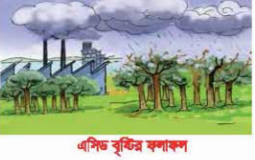 এসিড বৃষ্টি
পানি দূষণের ফলাফল ।
শক্তির অপচয় পরিবেশের জন্য ক্ষতিকর ।
আমরা কীভাবে শক্তি সংরক্ষণ করব?
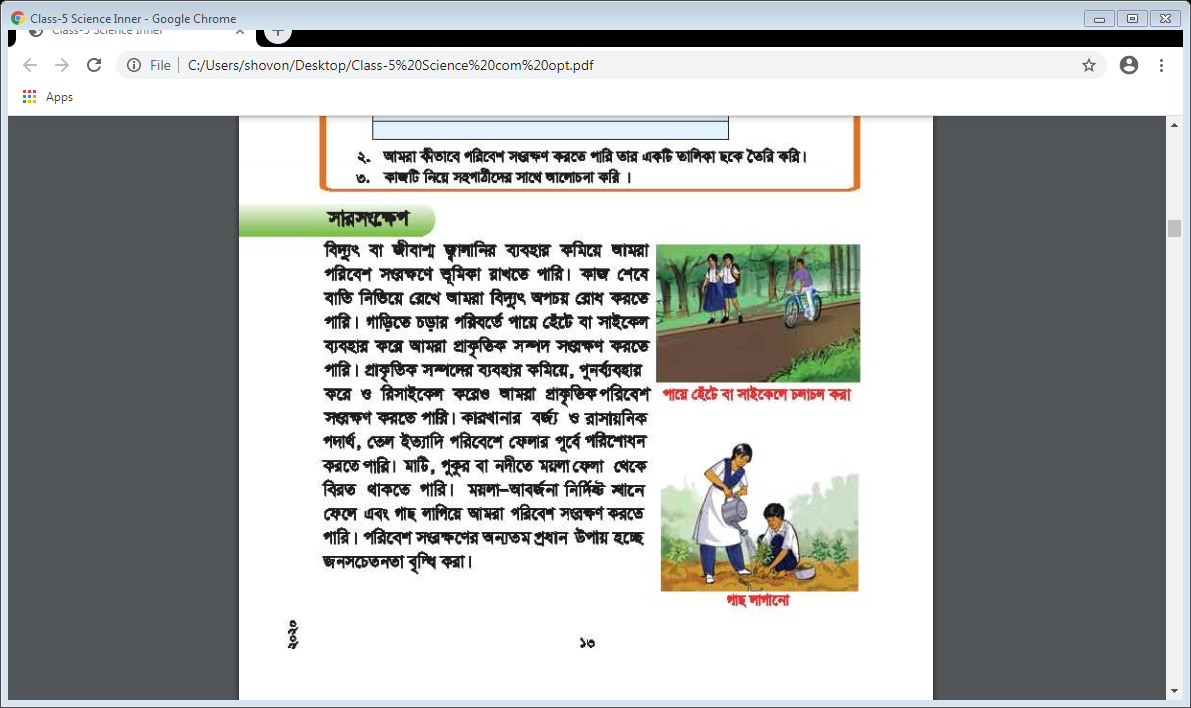 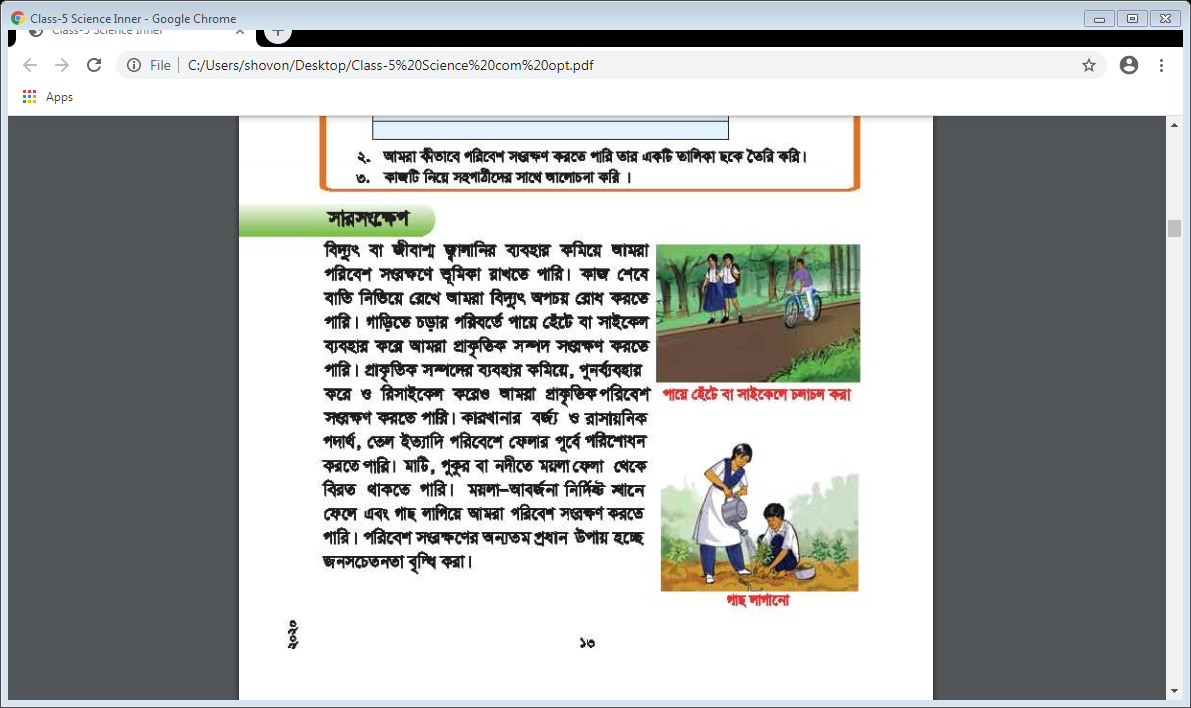 গাড়ির পরিবর্তে পায়ে হেঁটে ।
সাইকেল ব্যবহার করে ।
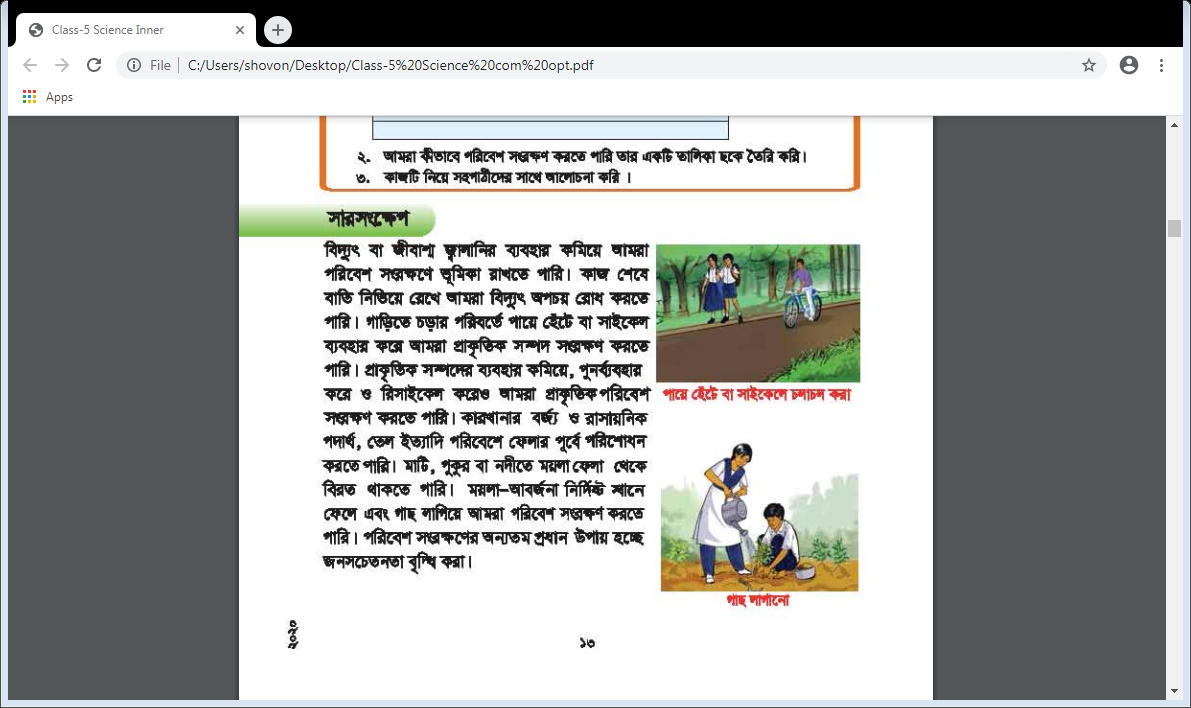 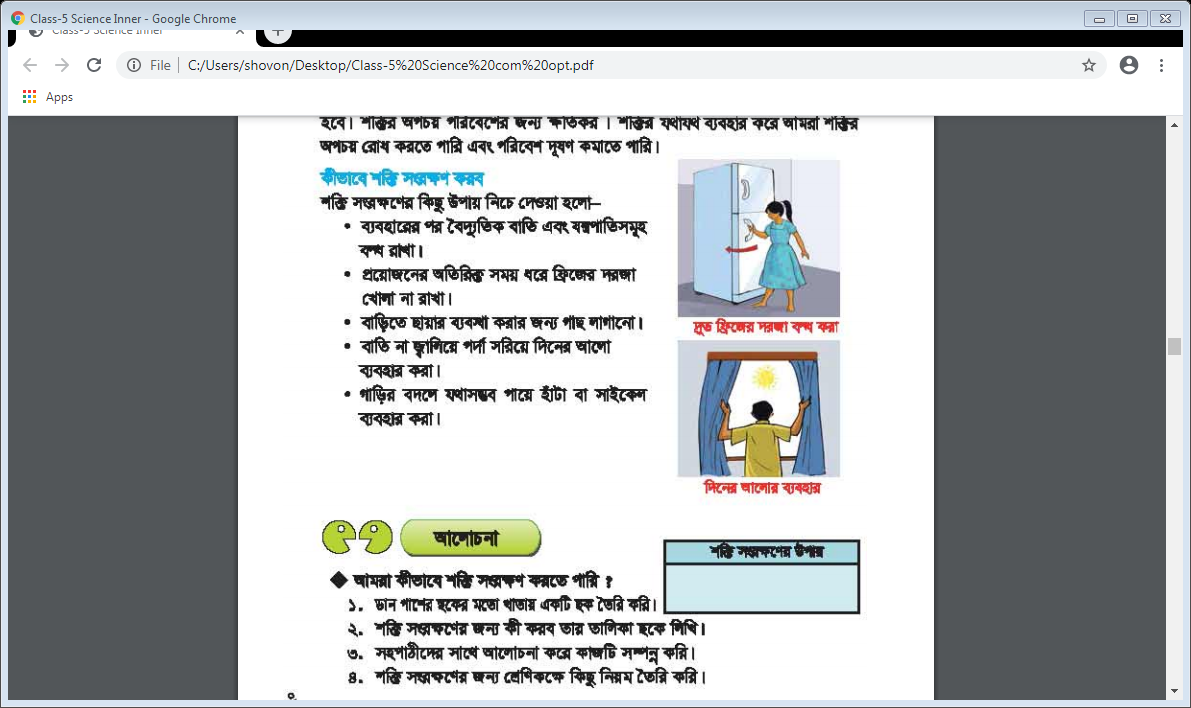 দিনের আলো ব্যবহার করে
ছায়ার জন্য গাছ লাগাতে হবে ।
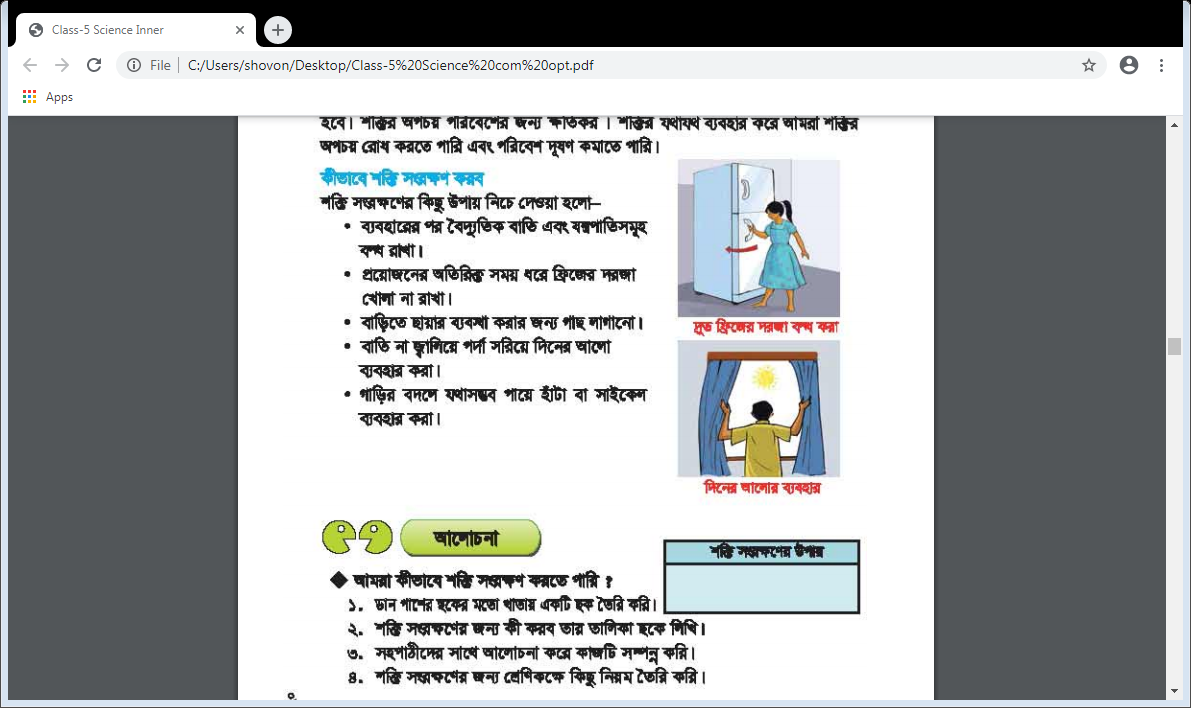 ফ্রিজের দরজা দ্রুত বন্ধ করতে হবে ।
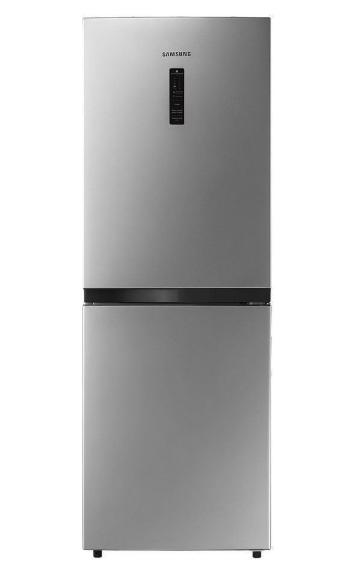 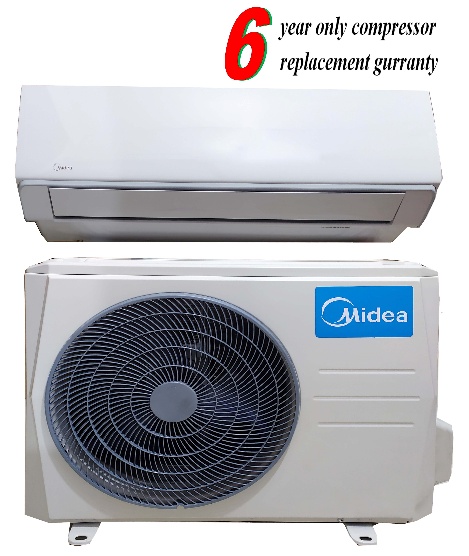 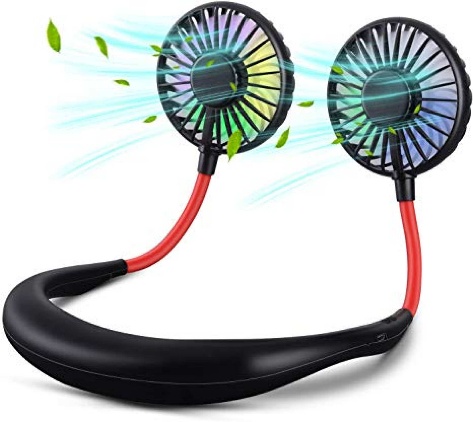 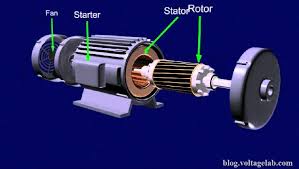 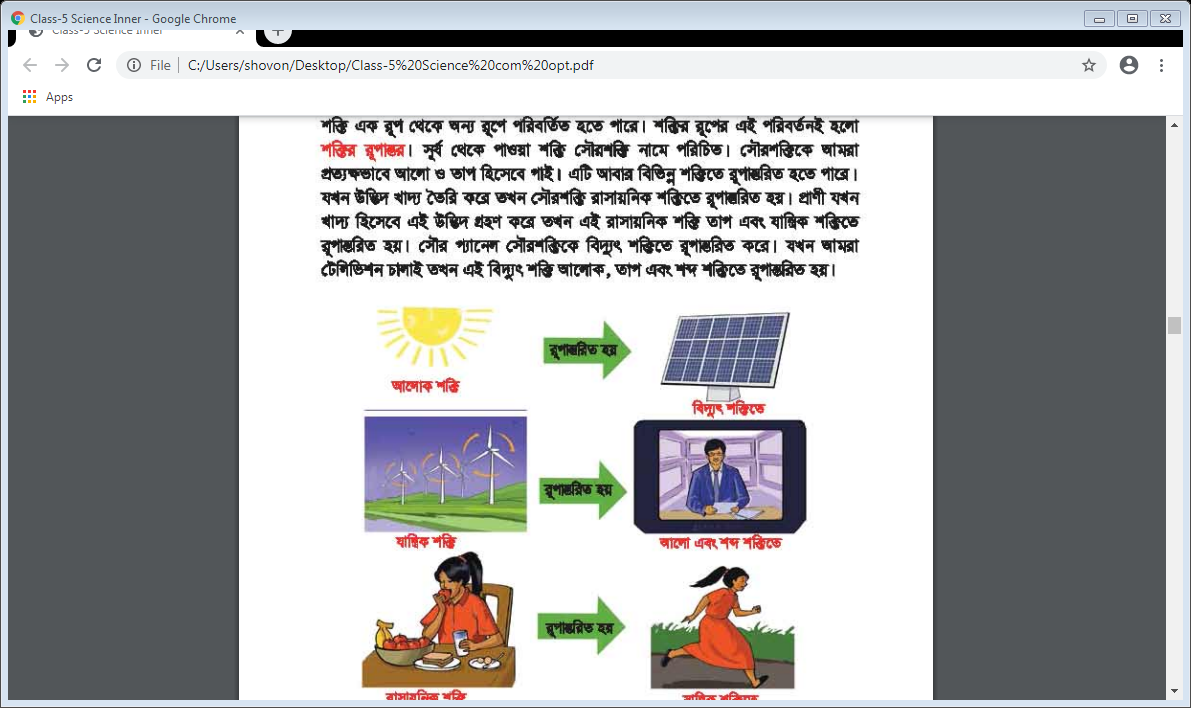 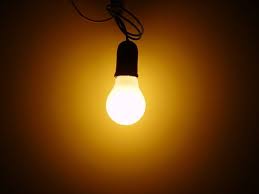 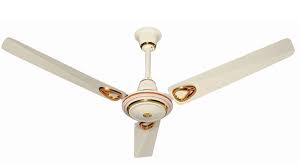 ব্যবহারের পর বৈদ্যুতিক যন্ত্রপাতিসমূহ বন্ধ রাখতে হবে ।
দলগত কাজ
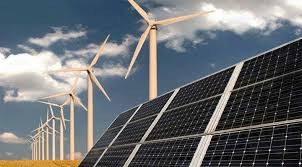 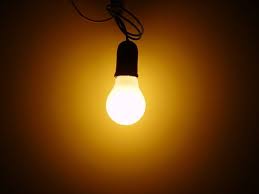 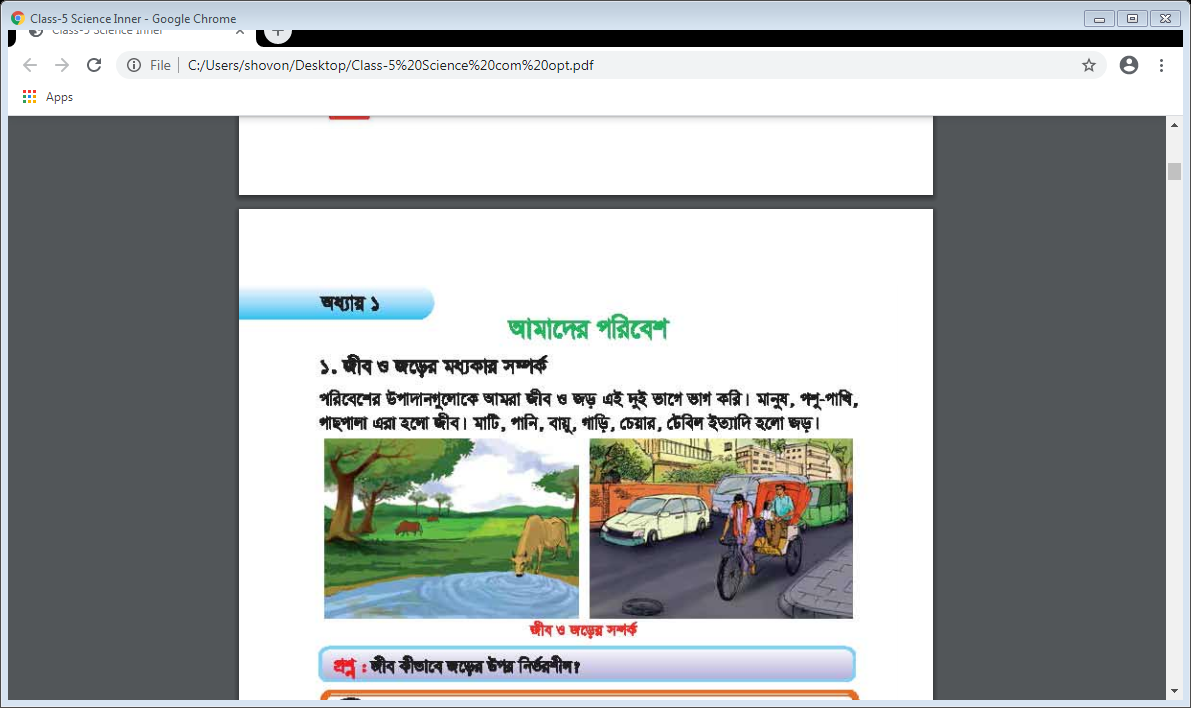 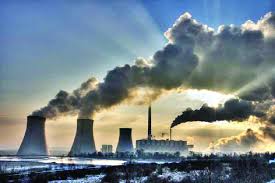 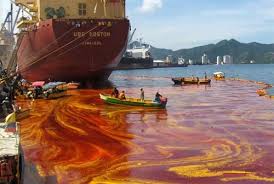 ২
৩
১
৪
৫
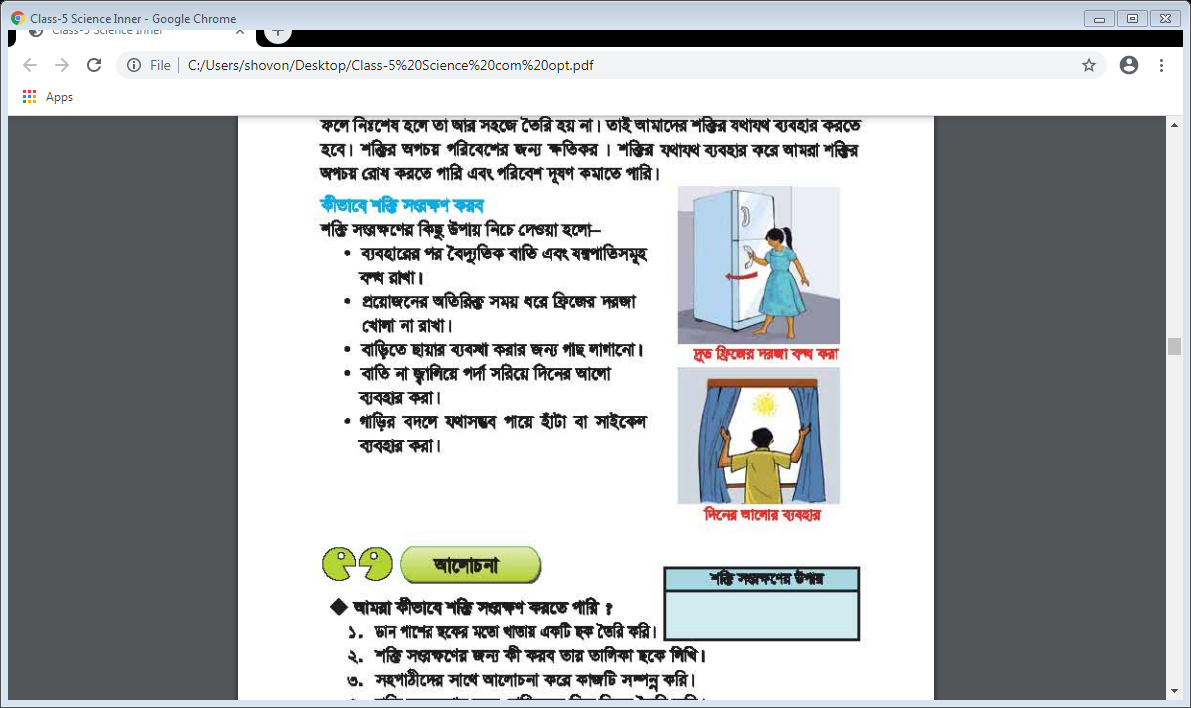 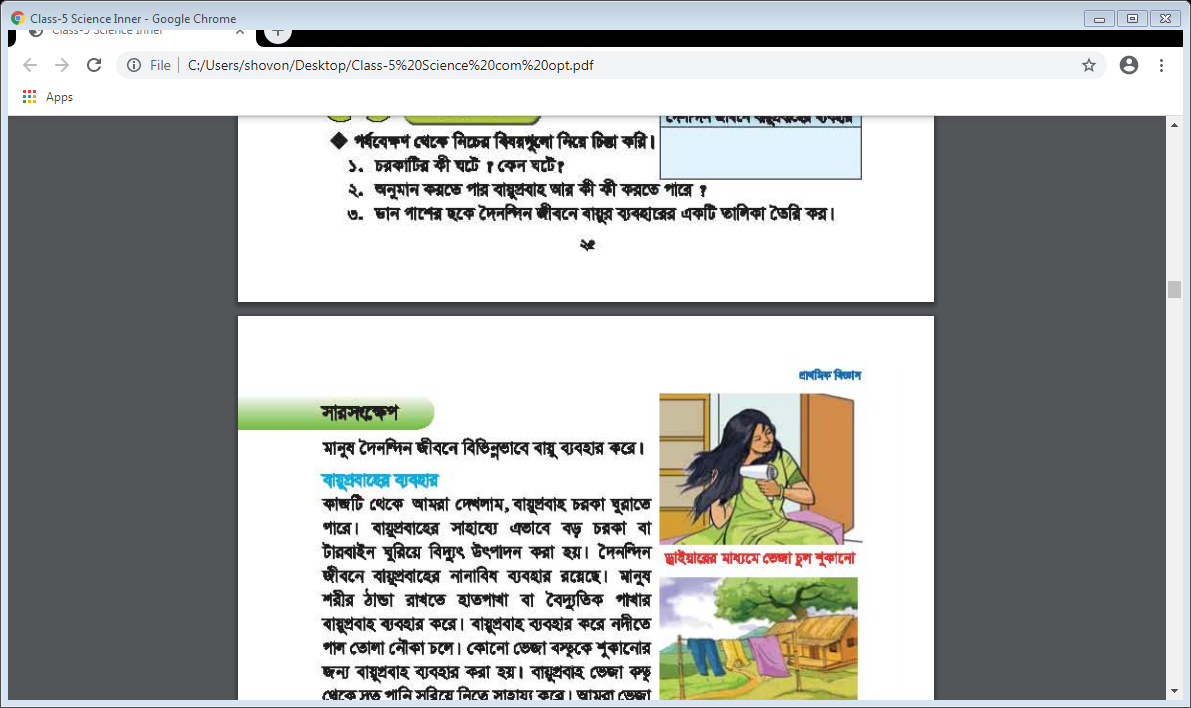 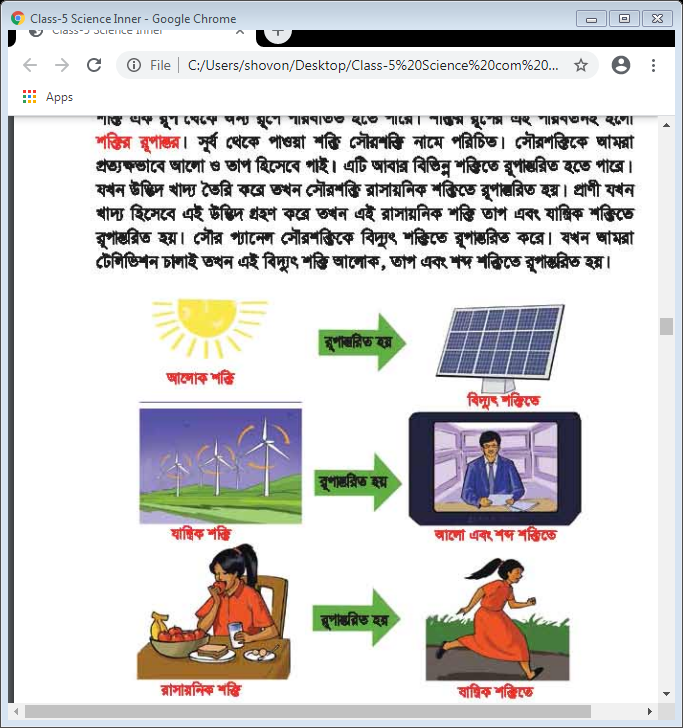 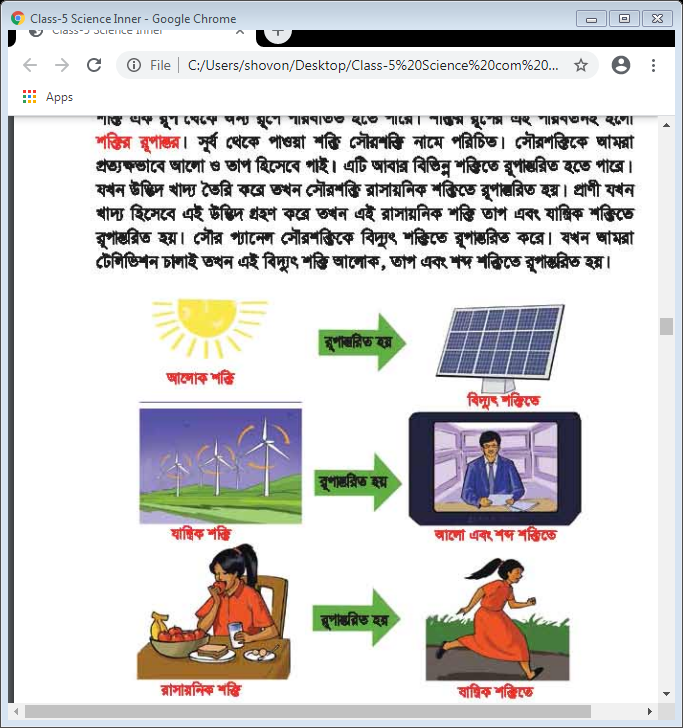 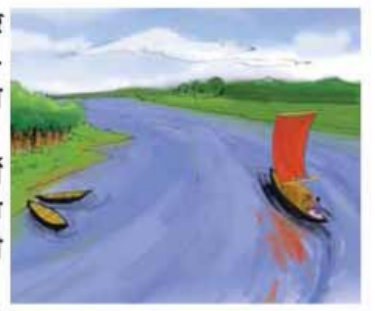 ৮
৬
৭
৯
১০
উপরের কোন ছবির কাজ শক্তি সংরক্ষণে সহায়ক তার নং সমূহ লেখ ।
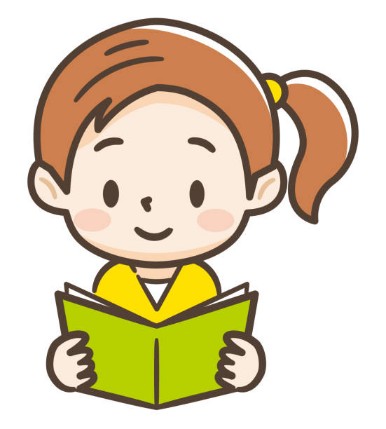 পৃষ্ঠা নং: ৩৭
পাঠ্যাংশ টুকু নীরবে পড় ।
মূল্যায়ন
১/আমরা কীভাবে শক্তির অপচয় রোধ করতে পারি ?
২/ অনবায়নযোগ্য শক্তির কয়েকটি উৎসের নাম লেখ।
৩/ শক্তি সংরক্ষণ কীভাবে করা যায় তিনটি বাক্যে লেখ ?
বাড়ির কাজ
তোমরা বাড়িতে কীভাবে শক্তি সংরক্ষণ করবে তা
তিনটি বাক্যে লিখে আনবে।
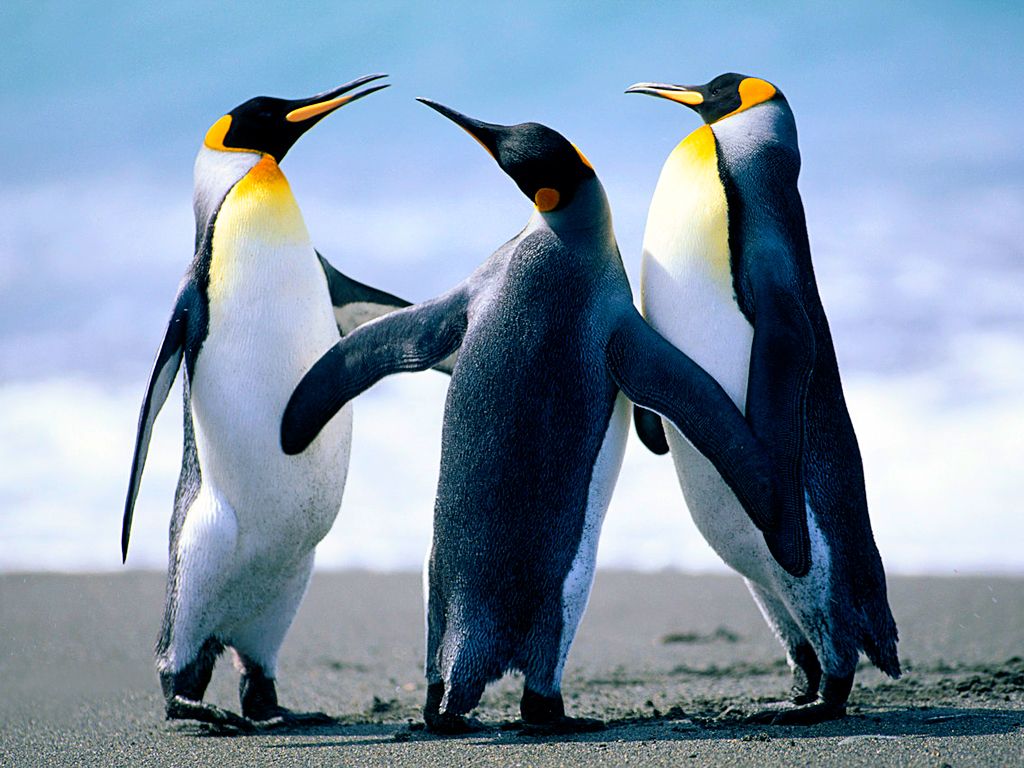 ধন্যবাদ